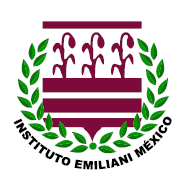 INSTITUTO EMILIANI
“USOS DE LA HERBOLARIA EN EL MÉXICO DEL SIGLO XXI”
Claudia Ivonne Carrasco Jiménez (Derecho)
Lizbeth Grimaldo Quezada (Biología)
Ricardo Adrián Torres Arroyo  (Química) 
Violeta Ponce de León Hernández (Literatura Mexicana e Iberoamericana)
Julia Campos García (Psicología)
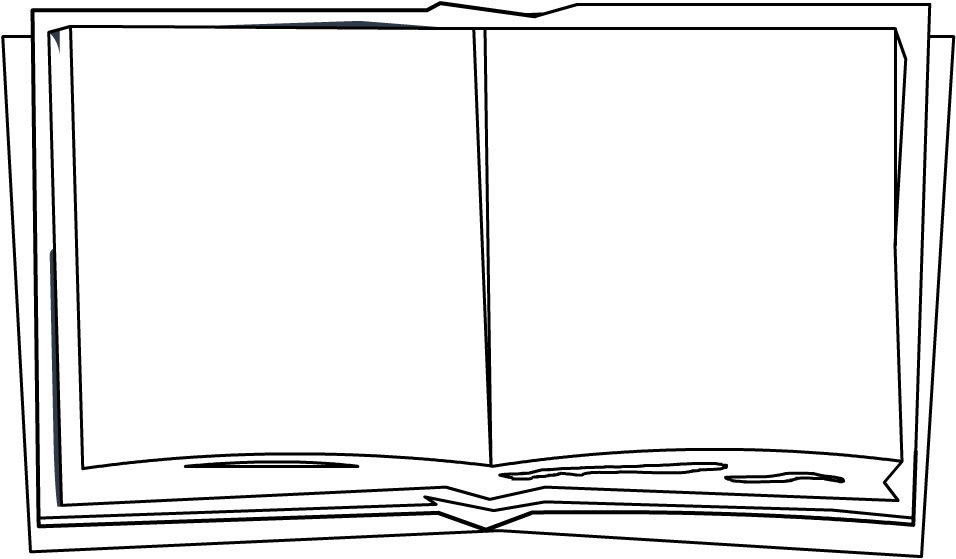 El trabajo interdisciplinario que se pretende llevar a cabo a lo largo del ciclo escolar 2018 - 2019 y presentar como proyecto final en semana cultural es un proyecto de investigación del uso herbolario en México del siglo XXI, considerando antecedentes encontrados en textos literarios y su trascendencia a tiempos actuales.El trabajo de investigación que se pretende guiar para que los alumnos del Instituto Emiliani desarrollen durante el ciclo escolar utilizando el método científico y utilizando la lógica.
Las preguntas detonadoras pretenden representar un reto a los alumnos y genere motivación a lo largo de todo el proyecto con la finalidad de consolidar resultados que incluso puedan originar un producto susceptible de comercializar, para lo cual investigarán cuáles son autoridades competentes para obtener permisos correspondientes y de acuerdo a normas oficiales mexicanas cuáles son requerimientos que deben observar en el desarrollo de productos cosméticos en base a herbolaria.
“USOS DE LA HERBOLARIA EN EL MÉXICO DEL SIGLO XXI”
En el presente trabajo se tiene contemplado dedicarle 4 horas al mes desde el punto de vista interdisciplinario, las cuales 2 horas van a estar dedicados para la presentación del proyecto y las siguientes 2 horas para trabajo de laboratorio.
En cuanto a trabajo en campo, se dedicarán 2 horas al mes, considerando que es para recopilar información de requerimientos necesarios para obtener permisos para comercialización de productos herbolarios.

Para este proyecto se evaluarán en los estudiantes varios rubros como son: La organización, la estructura del proyecto, el orden y la coherencia del mismo, la recopilación de la información, la experimentación y la escritura final del trabajo.
Se utilizarán diversos criterios que se van a evaluar en el proyecto, los cuales son los siguientes: Presentación inicial del proyecto, trabajo escrito, trabajo en el laboratorio y la presentación final del proyecto, la cual va incluir la presentación en diapositivas, desenvolvimiento de los alumnos a la hora de exponer frente al público y la presentación de su producto.
Para la realización de la evaluación, se utilizarán distintas herramientas las cuales se incluyen en los siguientes puntos: 

Guía de observación para orientar la investigación, para detectar áreas de oportunidad y mejorar desempeño.

Lista de cotejo, como evaluación interna y se efectuara en cada etapa de la investigación para identificar el logro de objetivos planteados.

Autoevaluación del desempeño en la investigación.
La finalidad de este proyecto es la elaboración de un producto con base en herbolaria mexicana tradicional, en la cual los resultados obtenidos en este trabajo, se darán a conocer en la semana cultural que se lleva a cabo anualmente en el Instituto Emiliani.  Se expondrán las características de las plantas utilizadas en el México prehispánico, así como los usos que se le pueden dar en la actualidad y los aspectos en el supuesto de querer comercializar el producto final, lo anterior tomando como base a las autoridades que se encargan de emitir autorizaciones y permisos.
La presentación estará dirigida a la comunidad estudiantil, padres de familia y profesores.
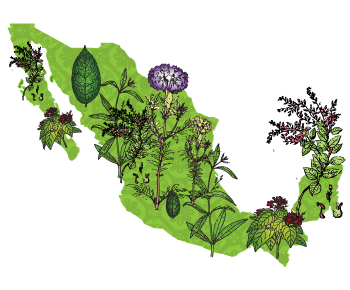 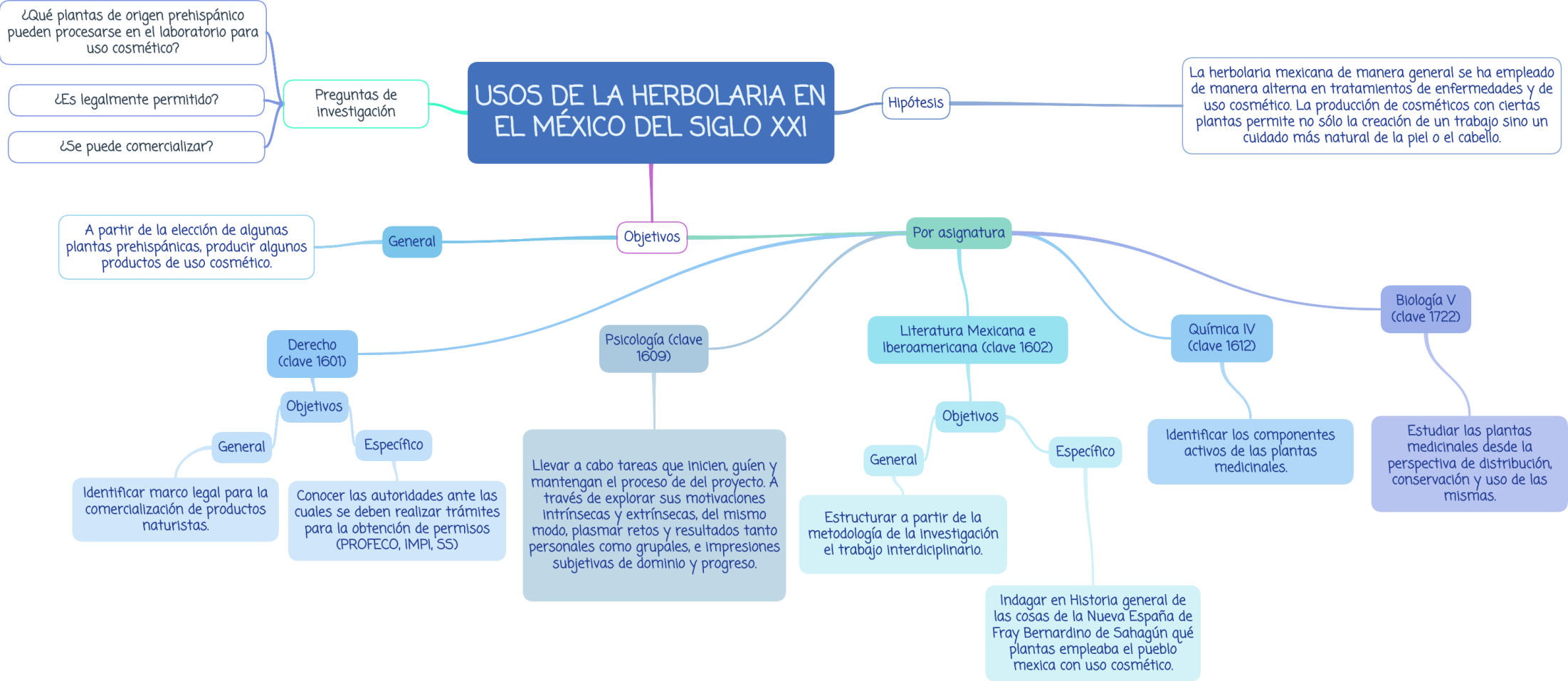 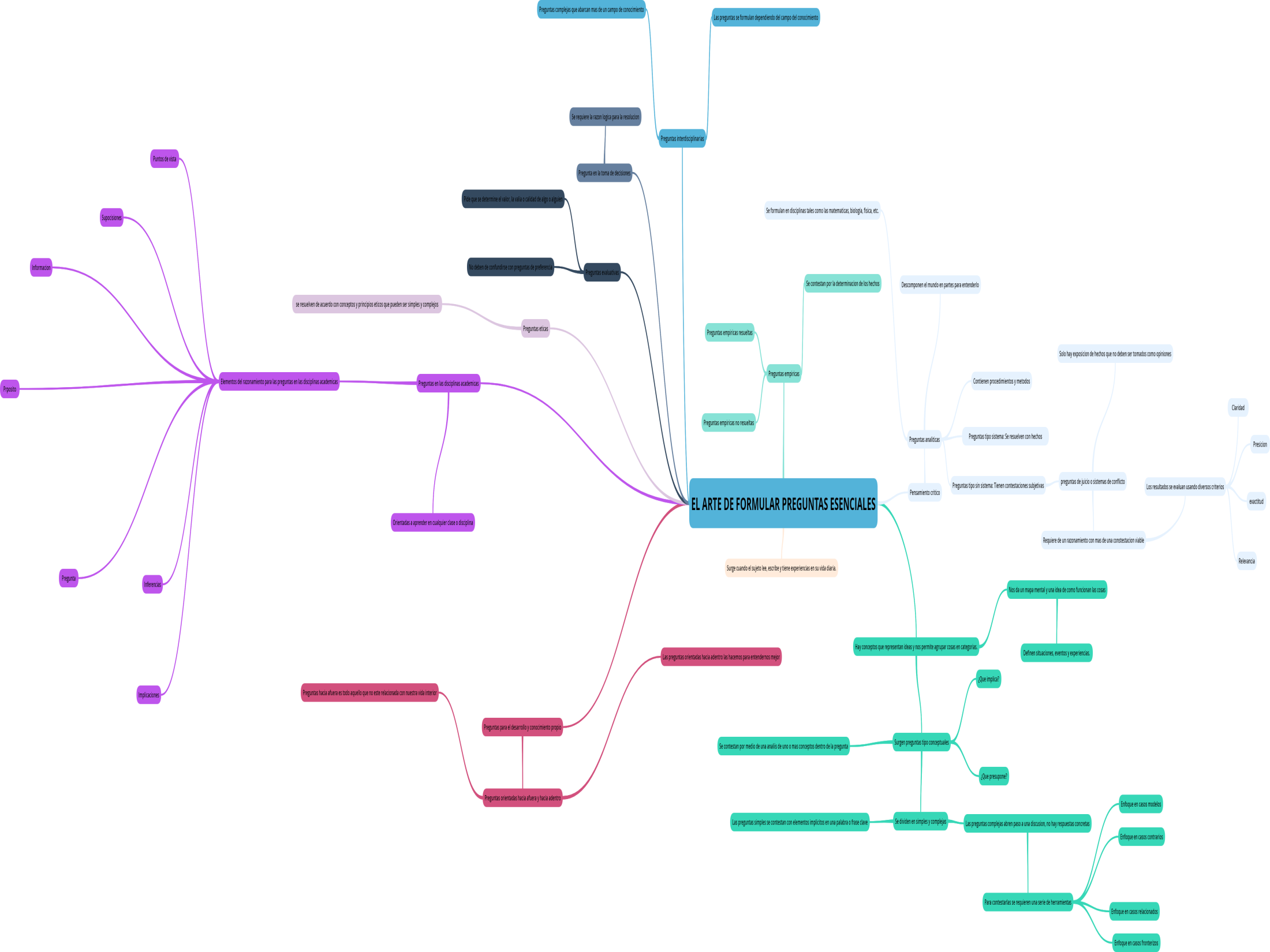 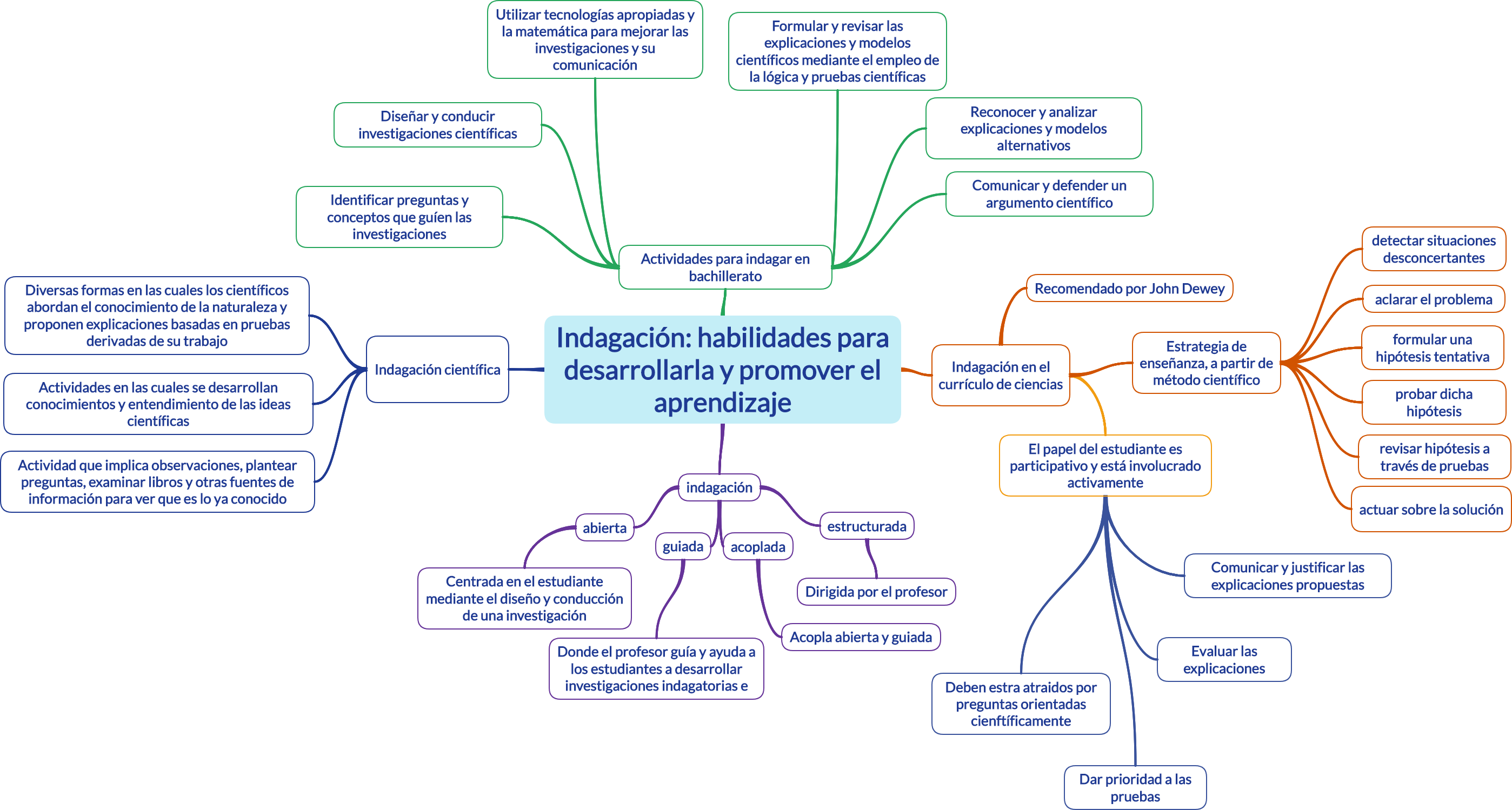 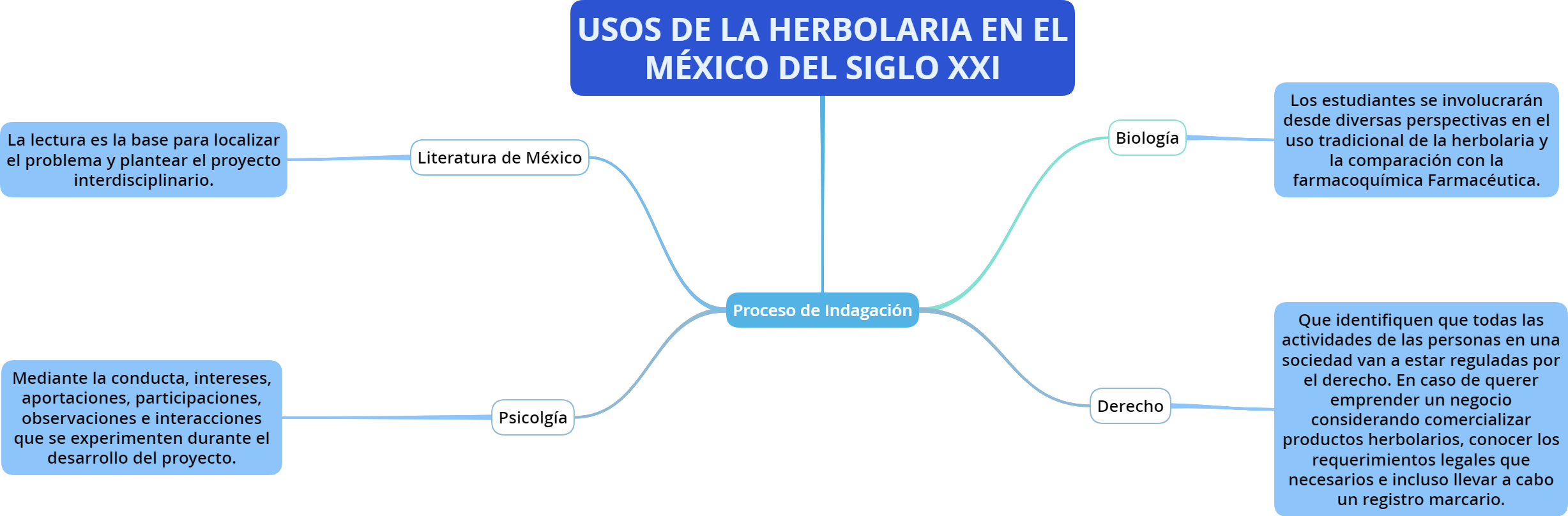 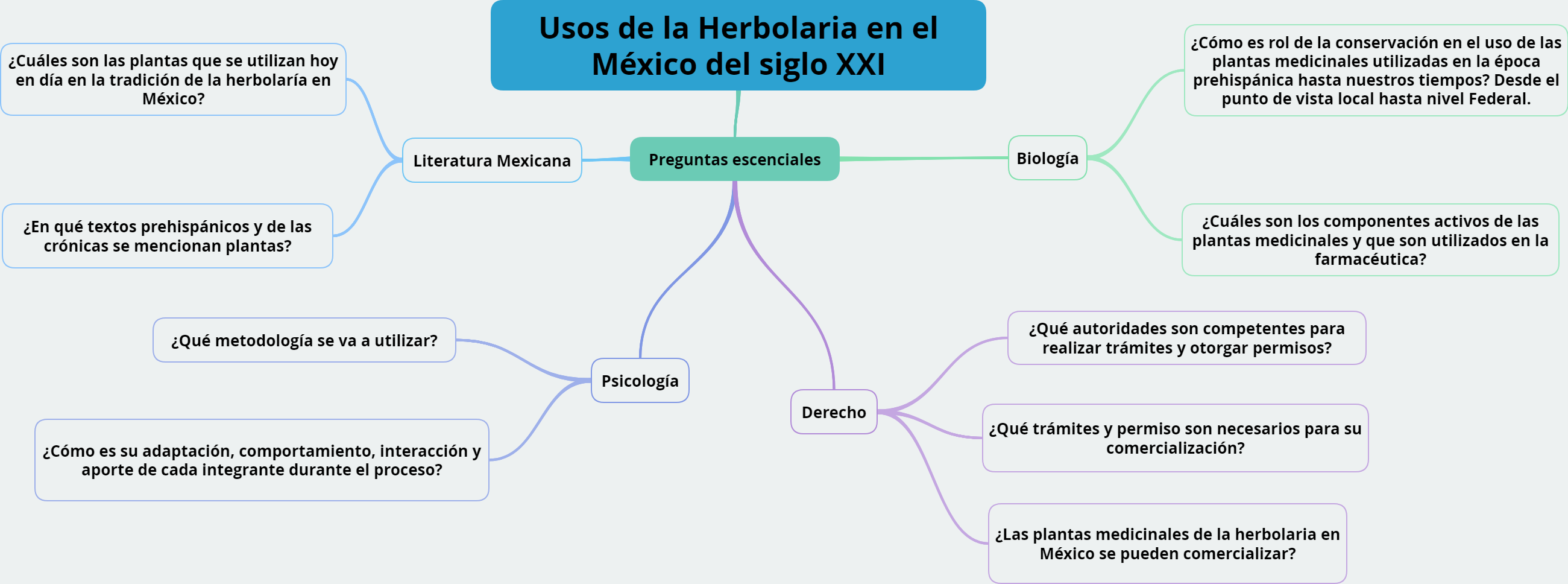 Objetivo general del proyecto
Disciplinas involucradas
Conceptos clave, trascendentales
Objetivos o propósitos alcanzados.
Evaluación: Productos /evidencias de aprendizaje.
Evaluación y herramientas
Esquema del proceso de construcción del proyecto por disciplinas
Preguntar y cuestionar.
Despertar el interés (detonar).
Recopilar información a través de la investigación
Análisis de los datos, registro de la información y
    conclusiones
División del tiempo
Presentación
Evaluación del Proyecto
INFOGRAFÍA
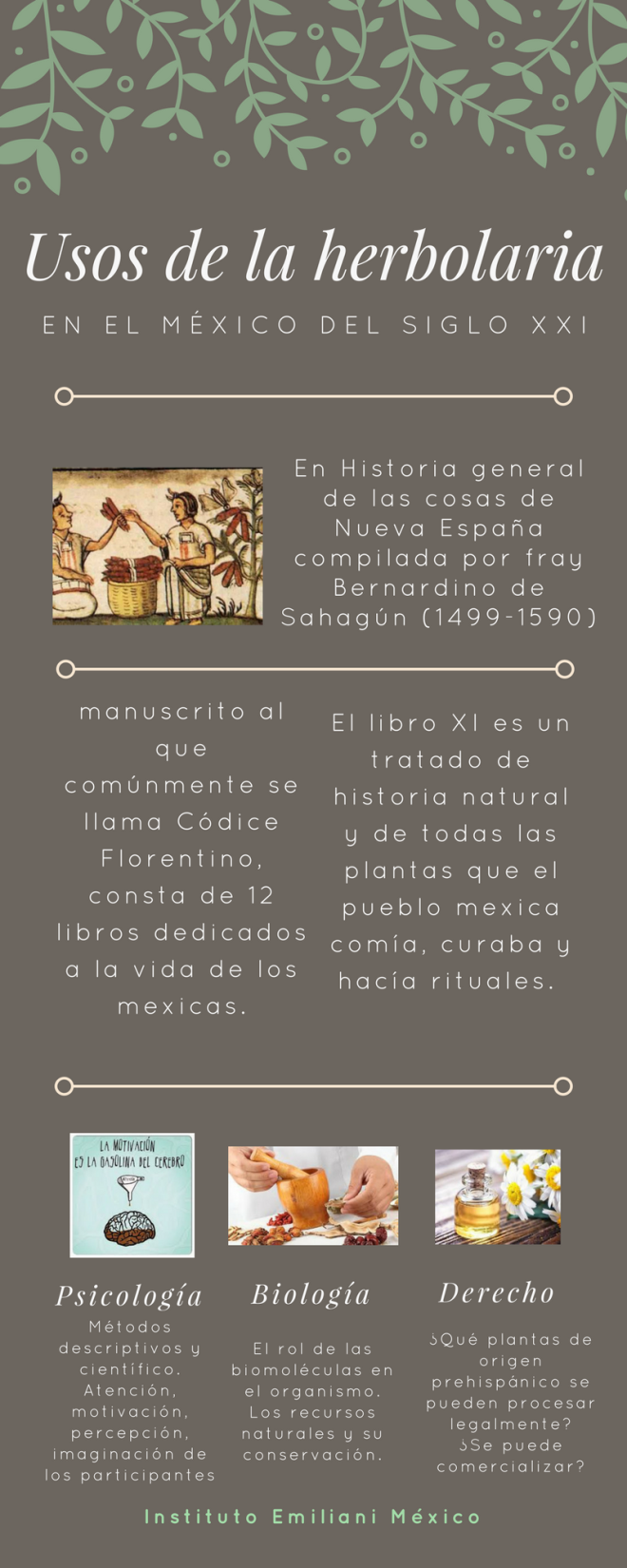 FOTOGRAFÍAS
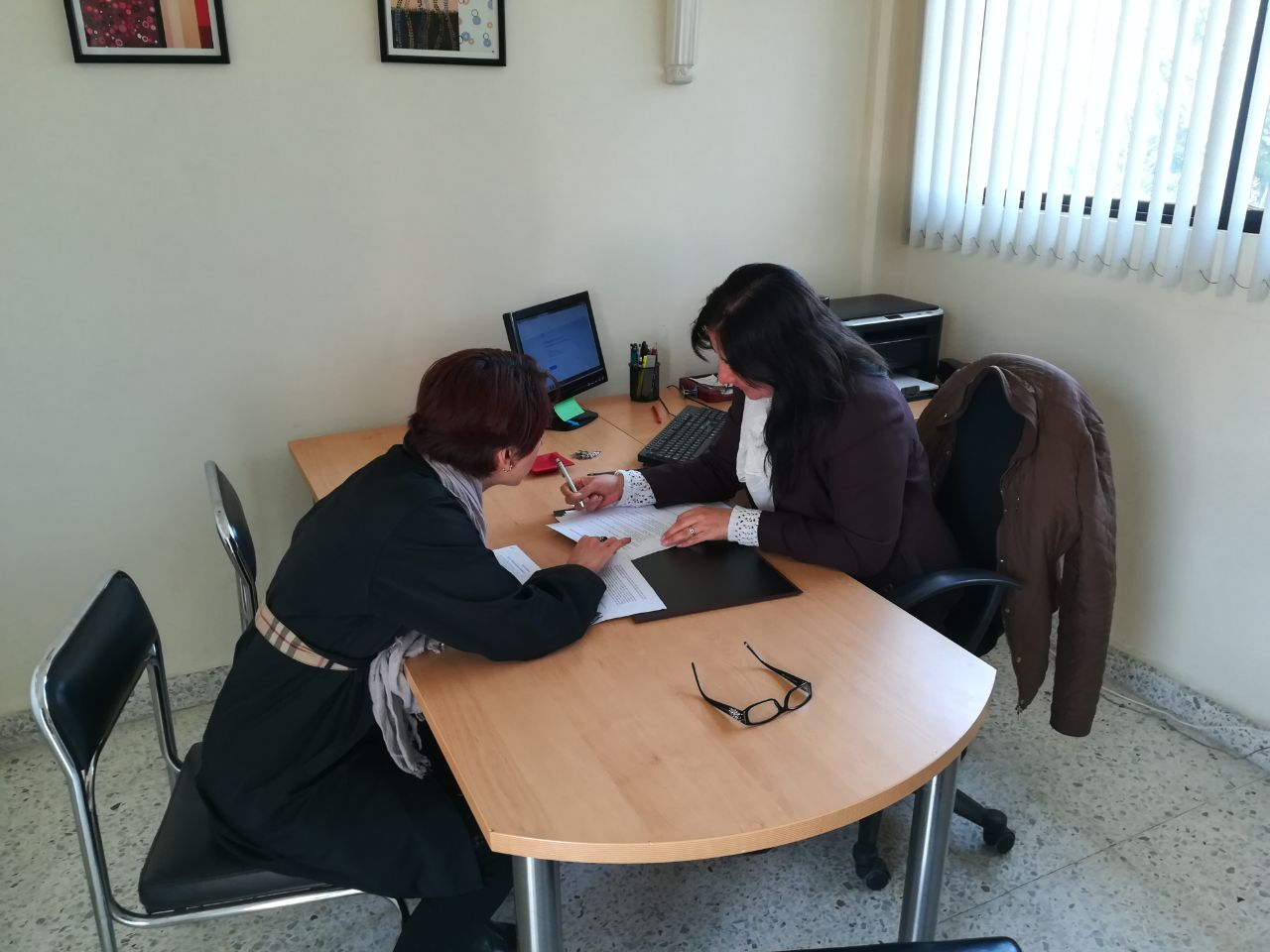 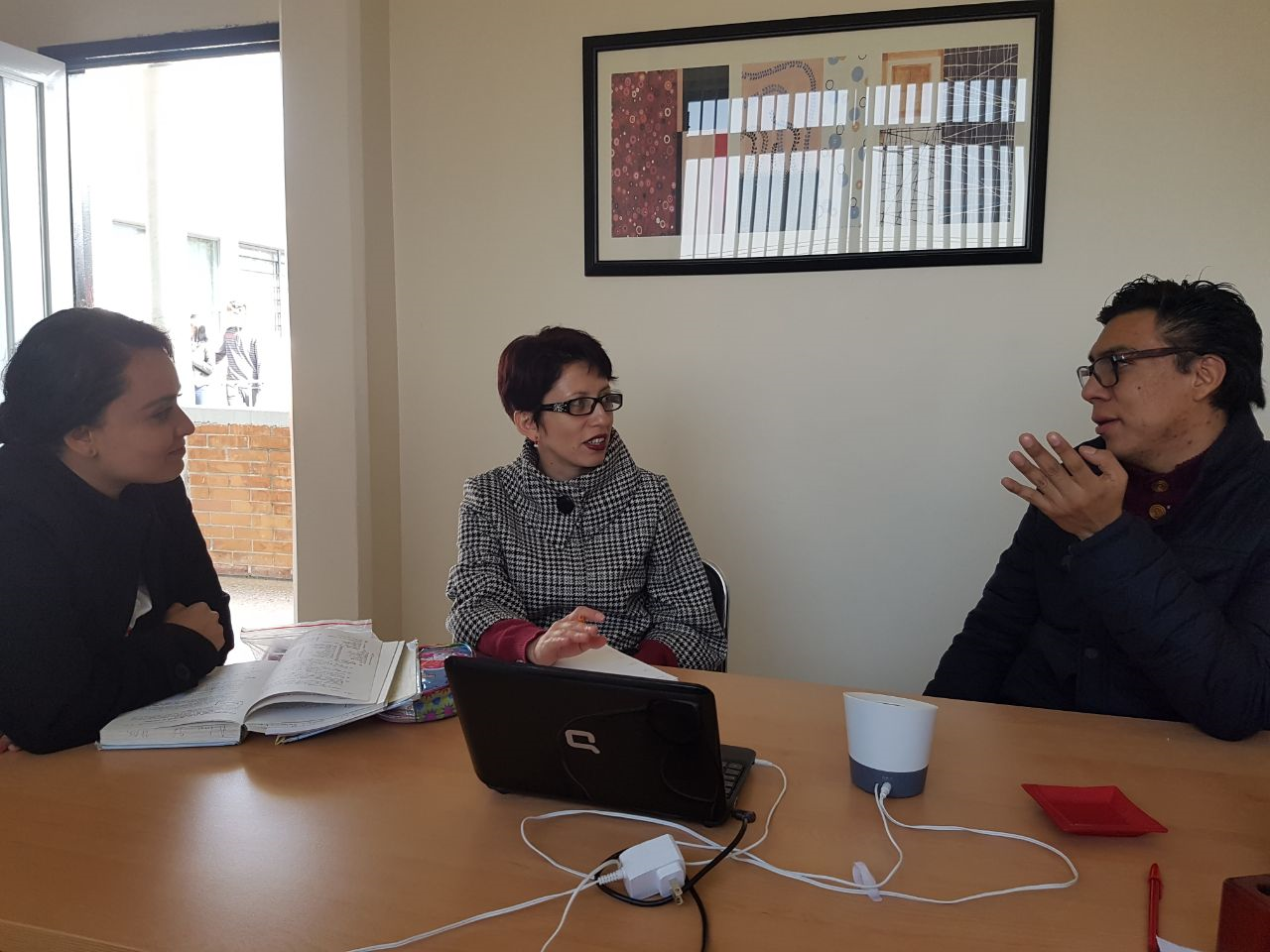 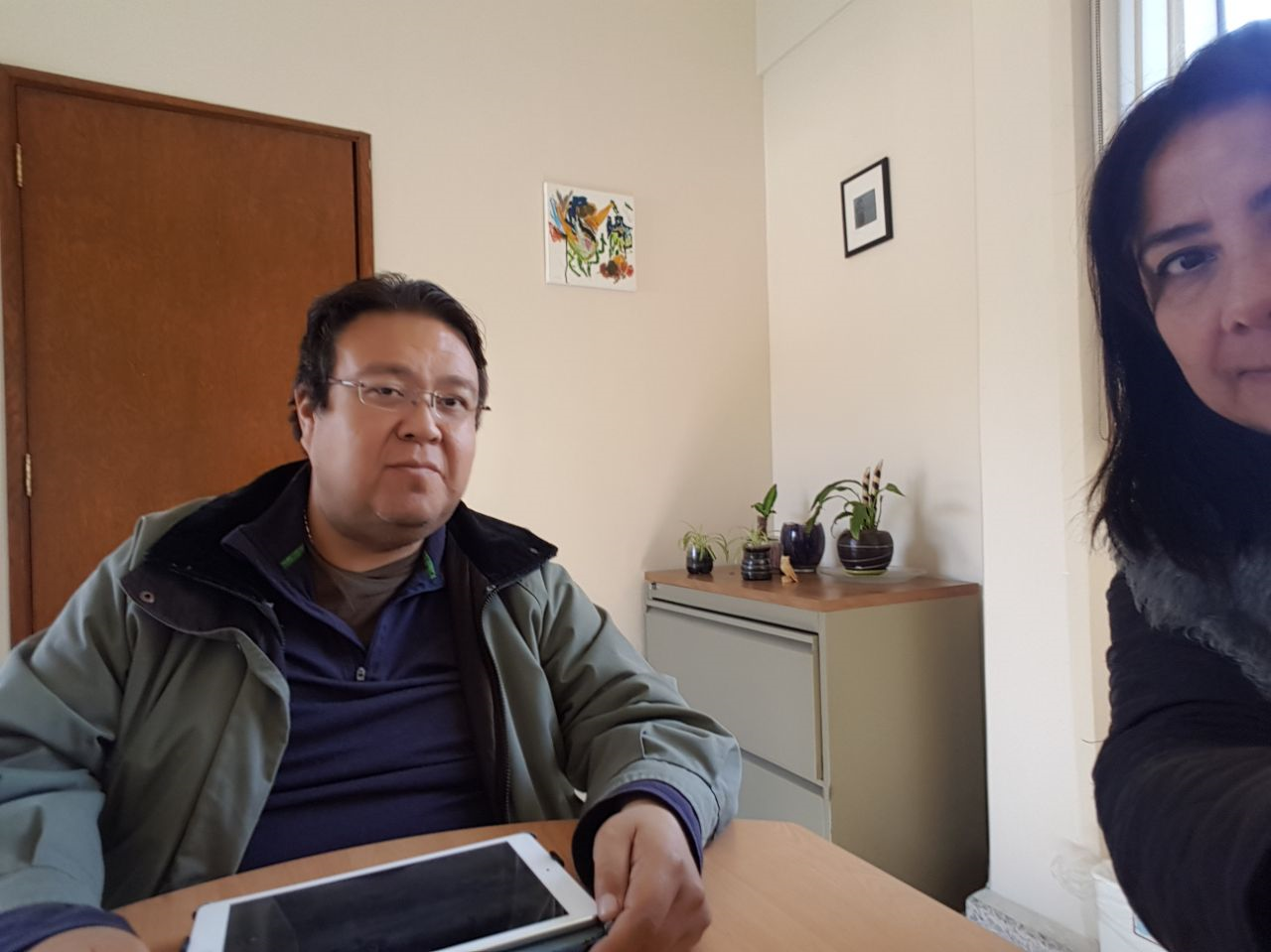 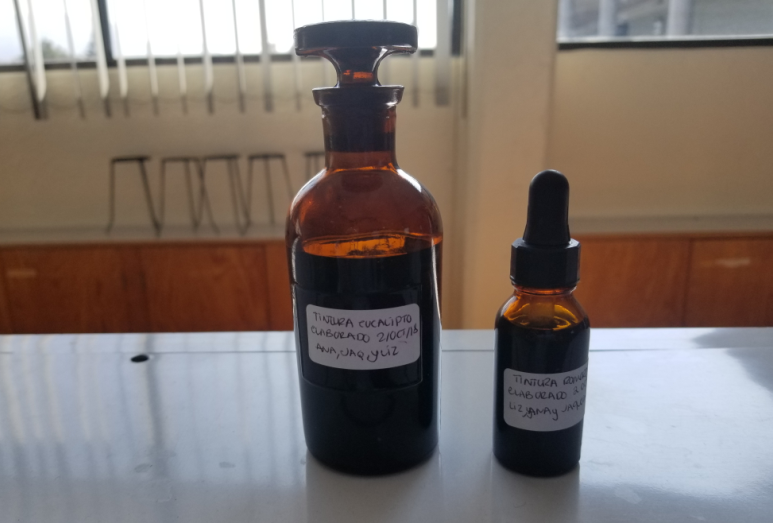 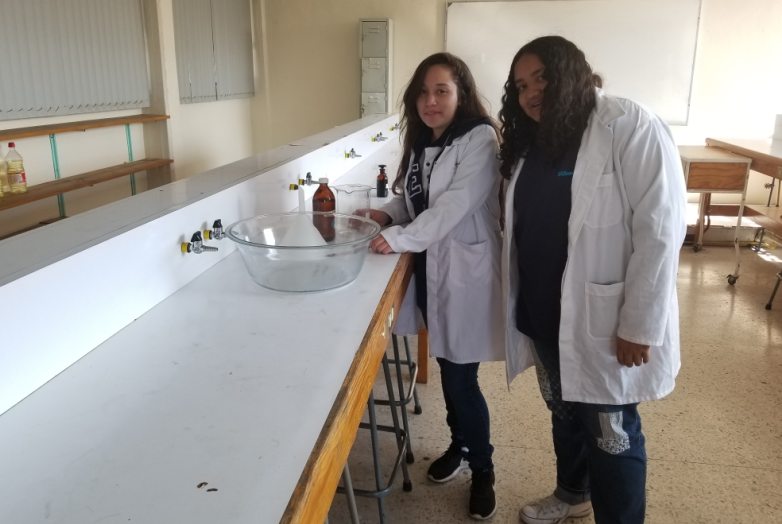 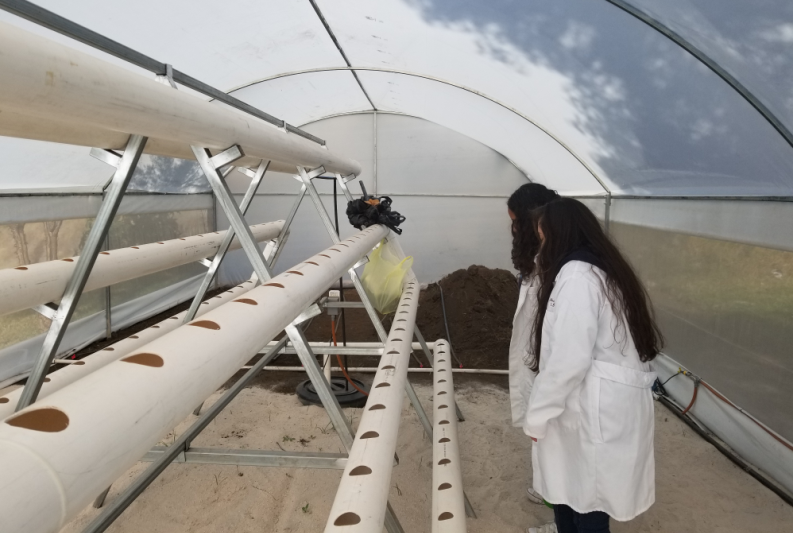 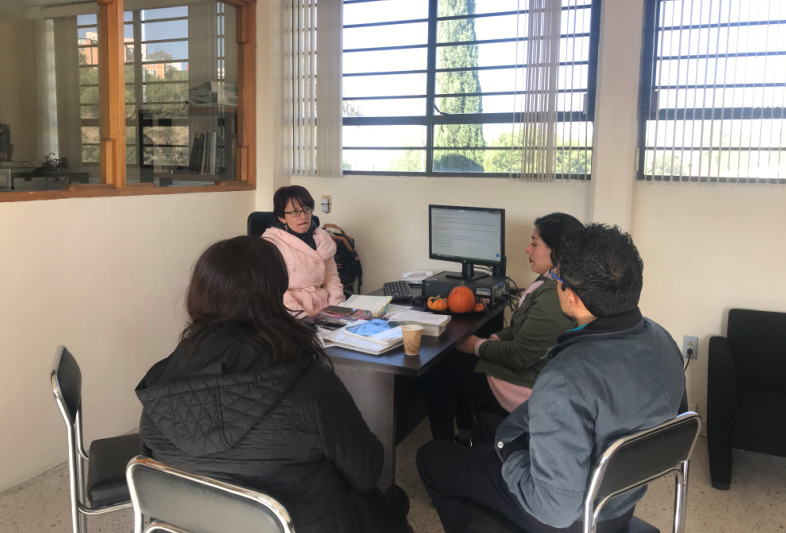 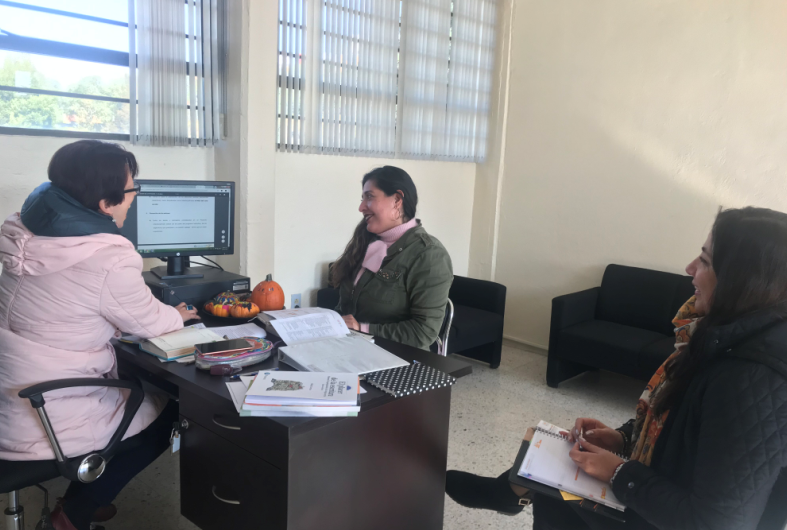